de woorden van cursus 3 module 3
dag 1
de verpleegster/de zuster
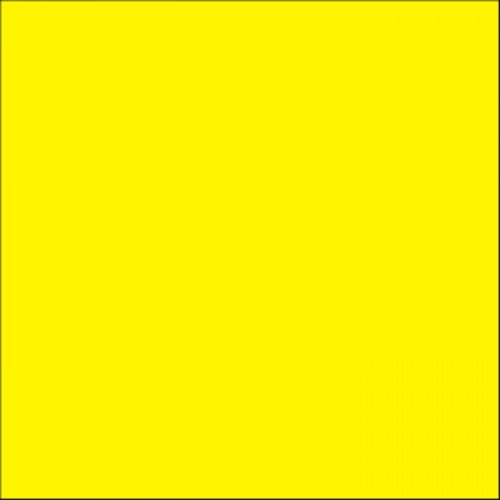 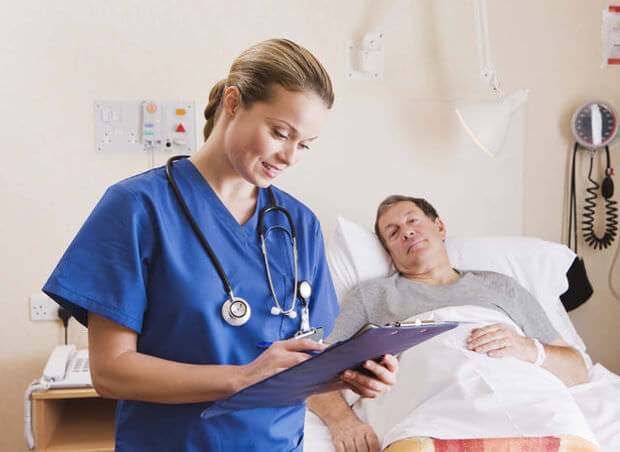 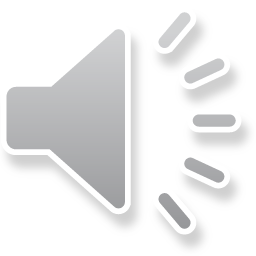 de receptie
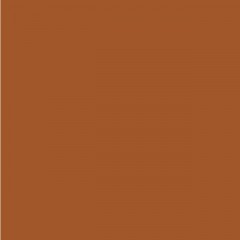 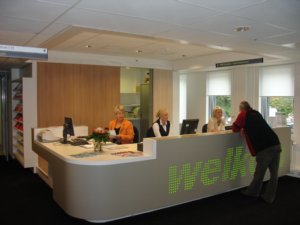 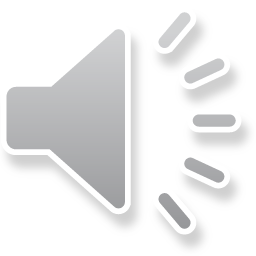 het gips
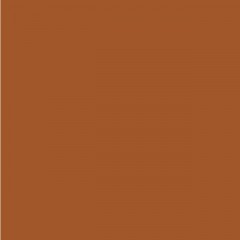 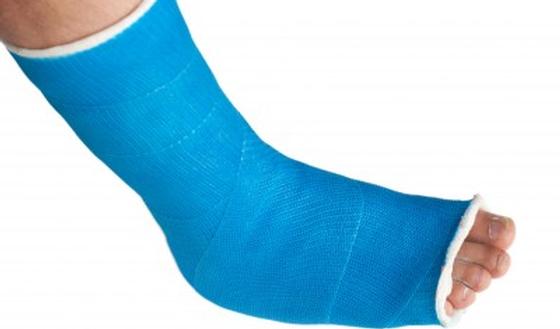 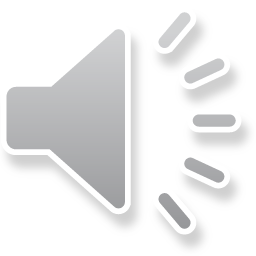 de  pil(len)
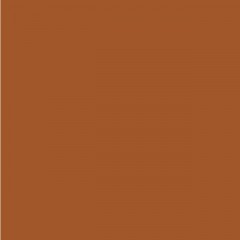 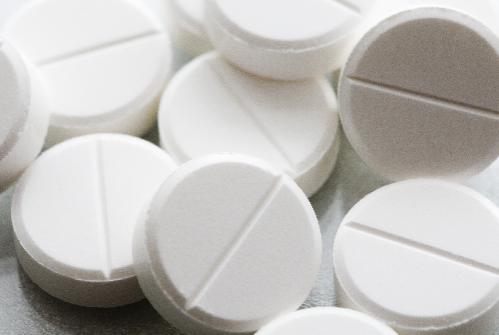 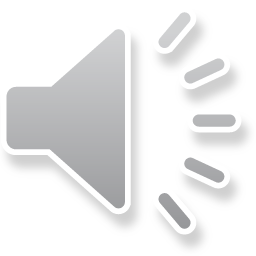 de rolstoel
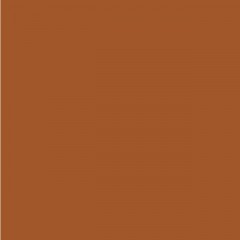 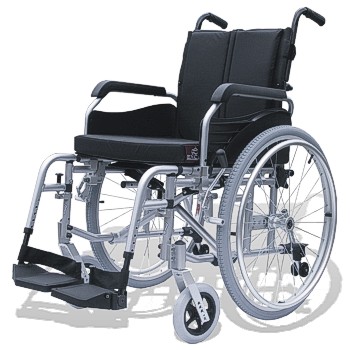 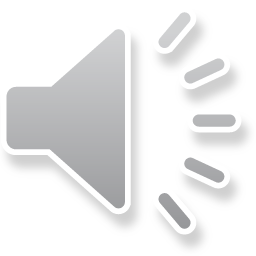 het verband
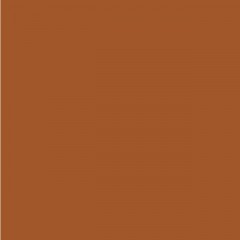 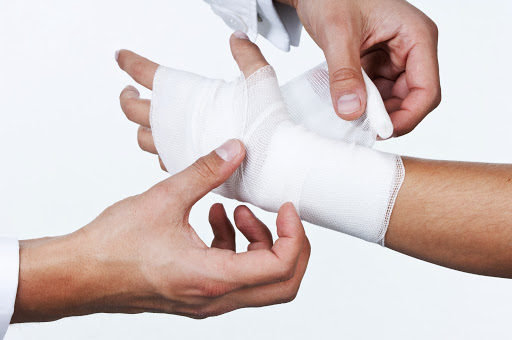 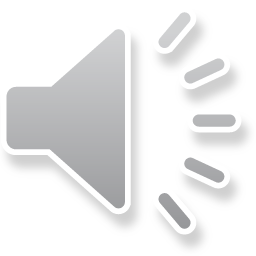 het voorhoofd
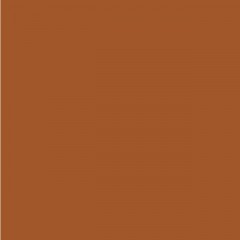 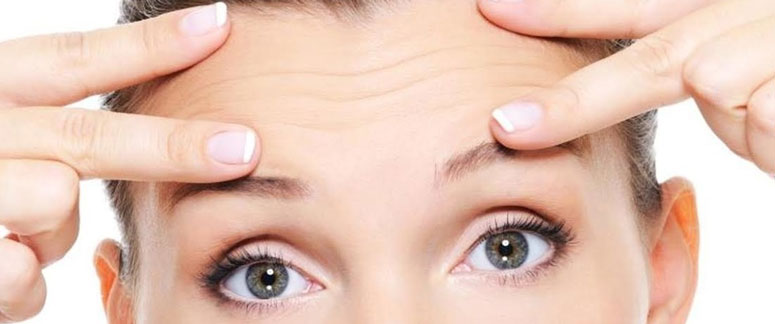 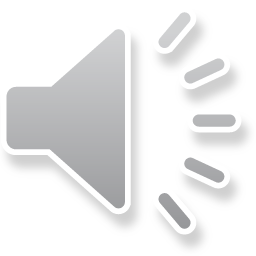 de wachtruimte
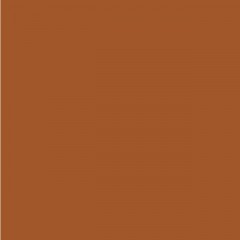 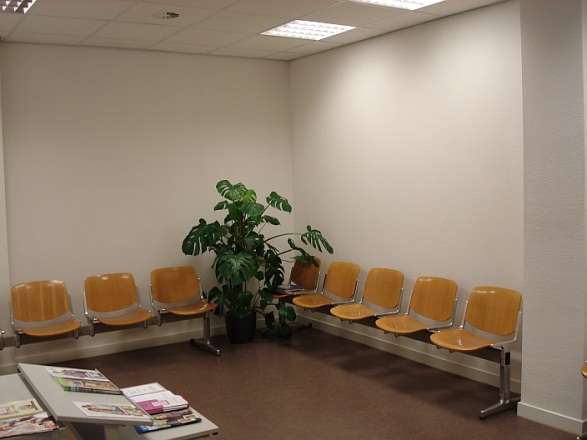 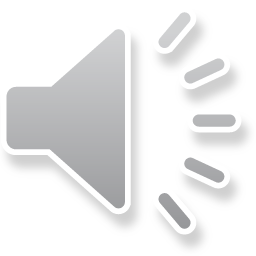 de wond
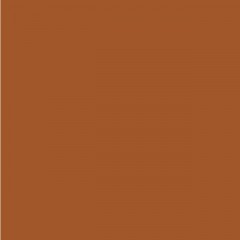 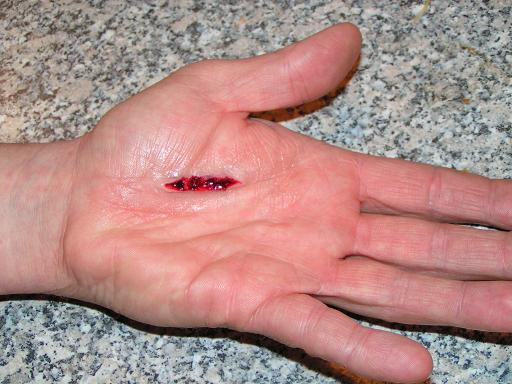 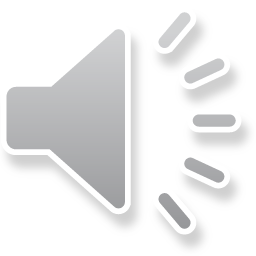 het ziekenhuis
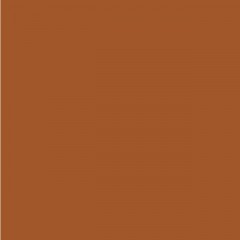 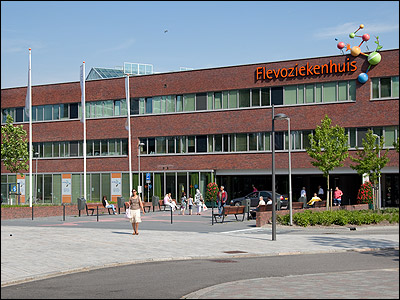 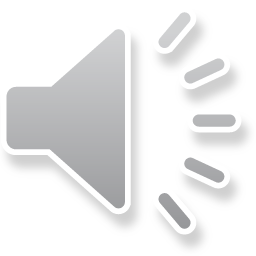 pijn doen
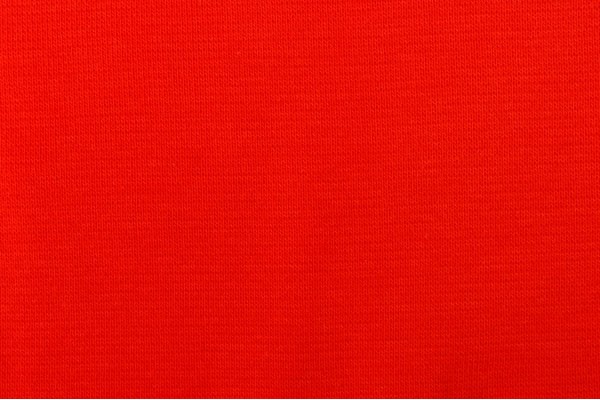 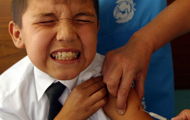 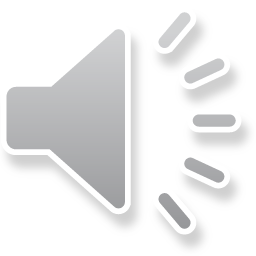 rusten
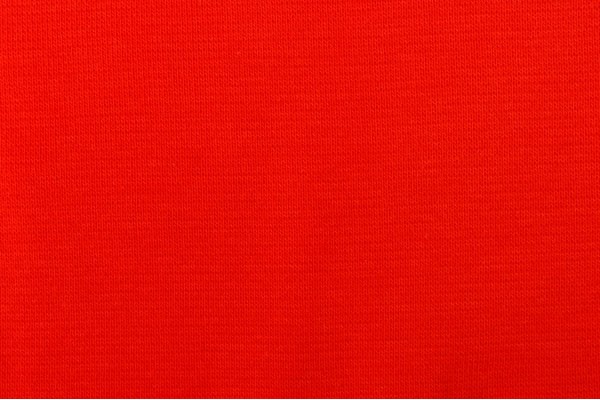 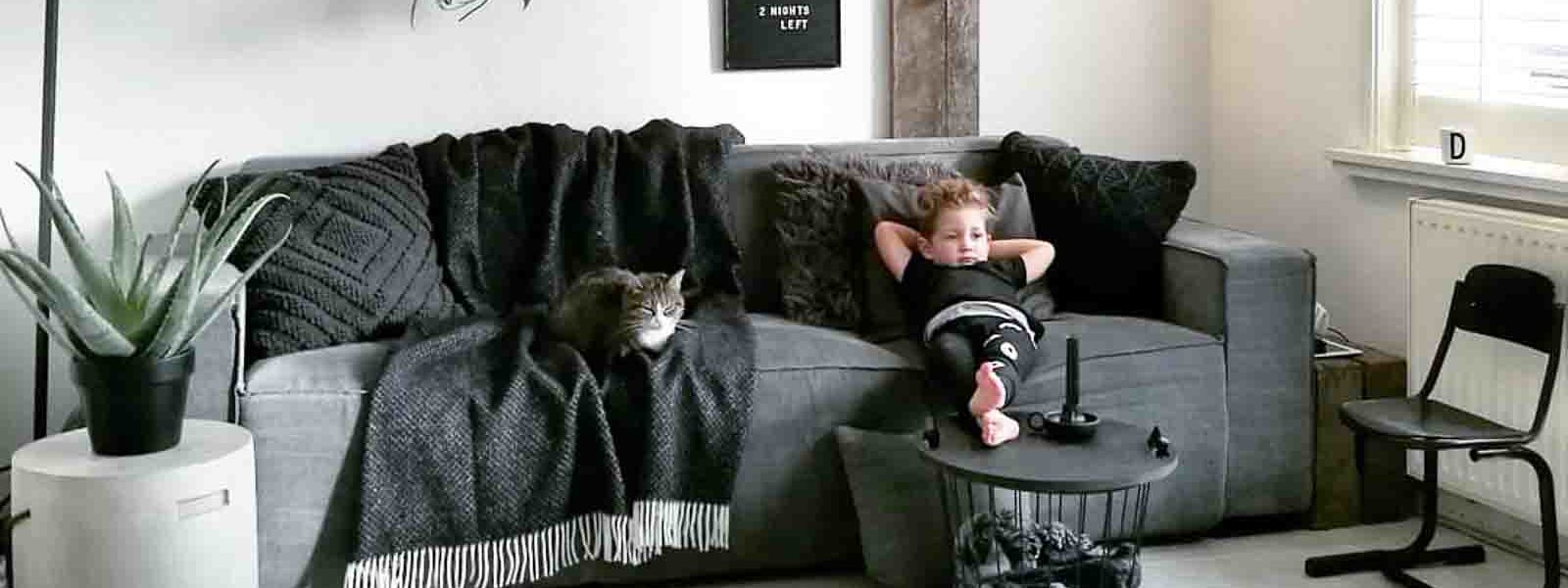 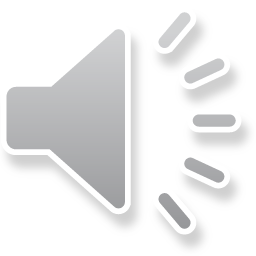 ziek zijn
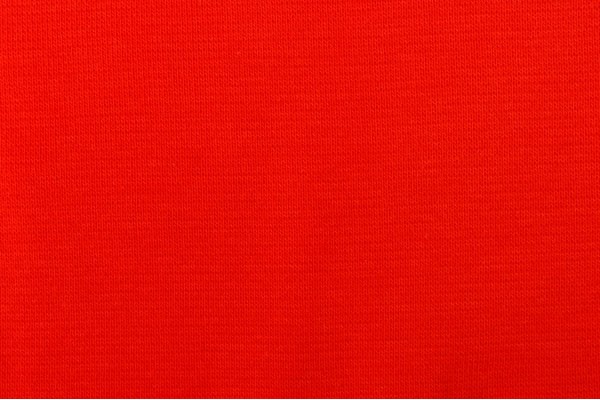 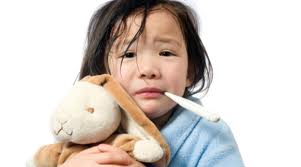 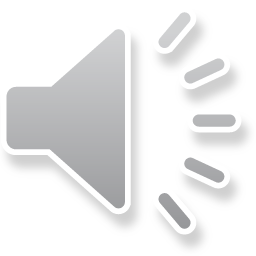 erachter
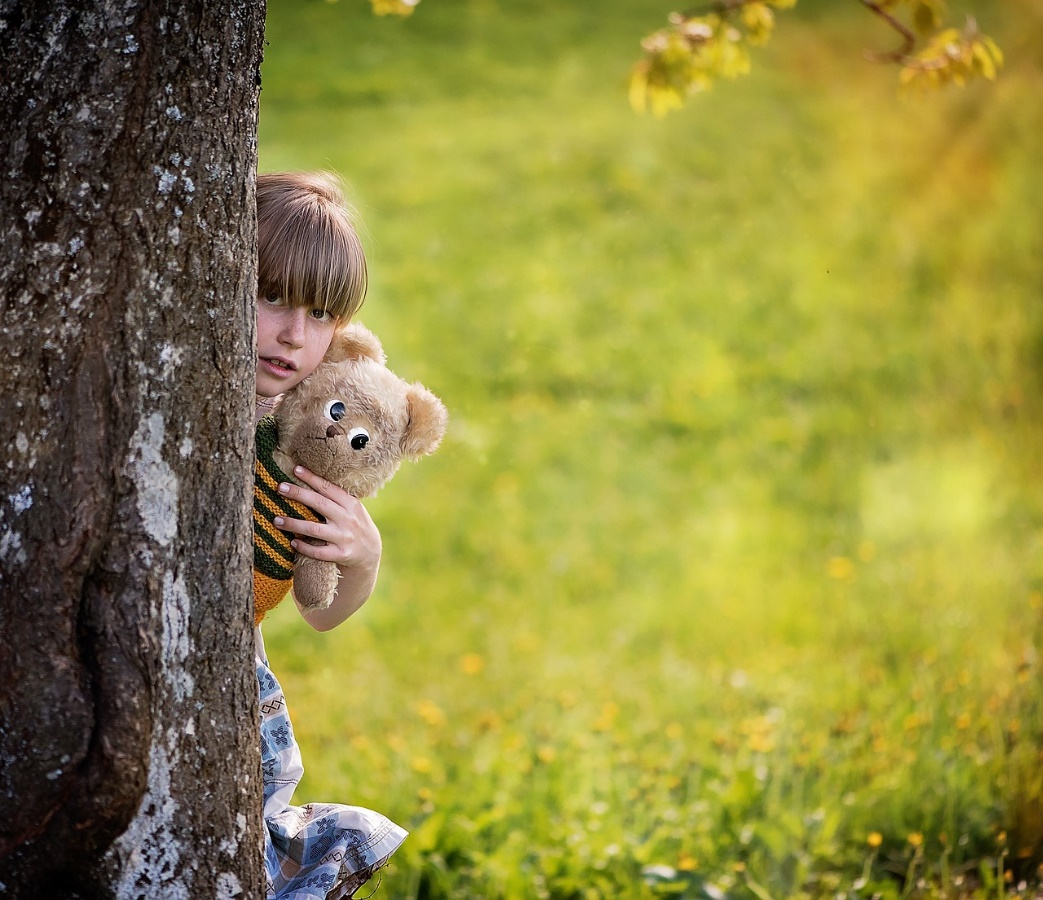 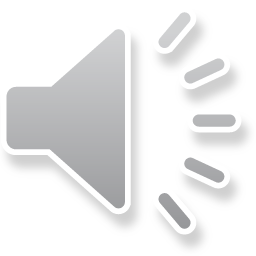 erin
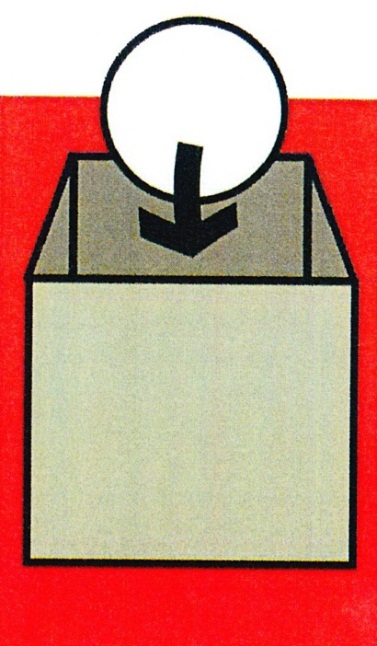 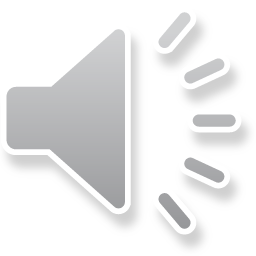 ernaast
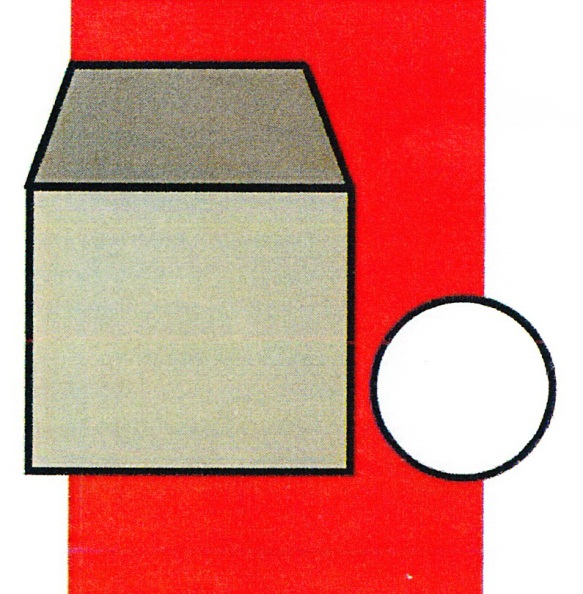 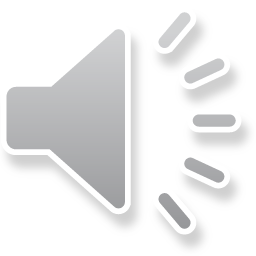 erop
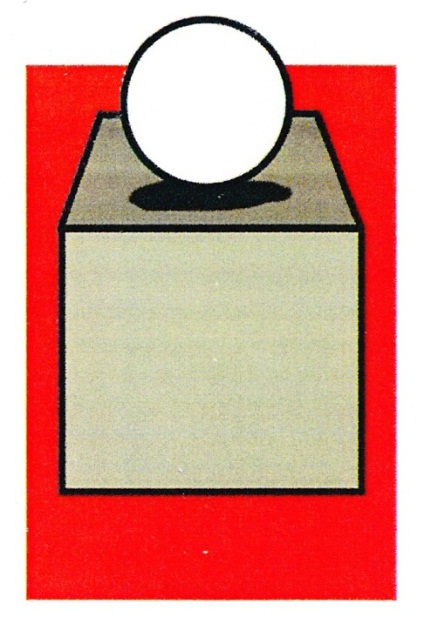 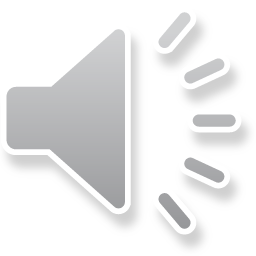 eruit
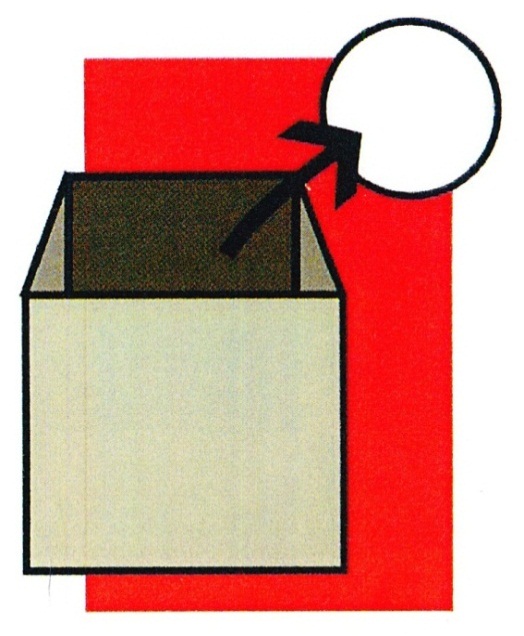 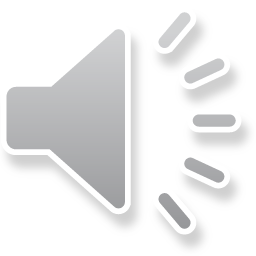 ervoor
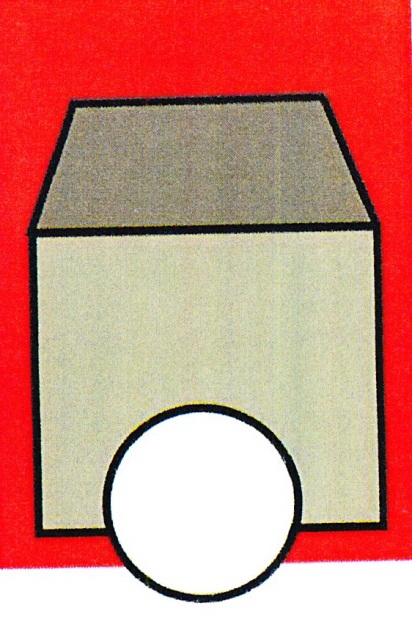 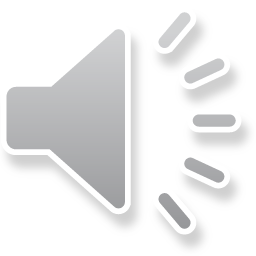 het woord van de dag 1:het ziekenhuis
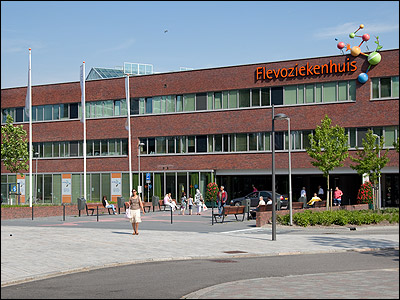 Het verhaal dag 1Klik op
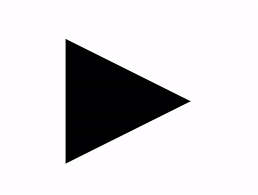 de verhaalplaten van dag 1
de verhaalplaten van dag 1
de verhaalplaten van dag 1
de verhaalplaten van dag 1
de verhaalplaten van dag 1
de taalfuncties van dag 1
Angst uiten:
Is het eng?
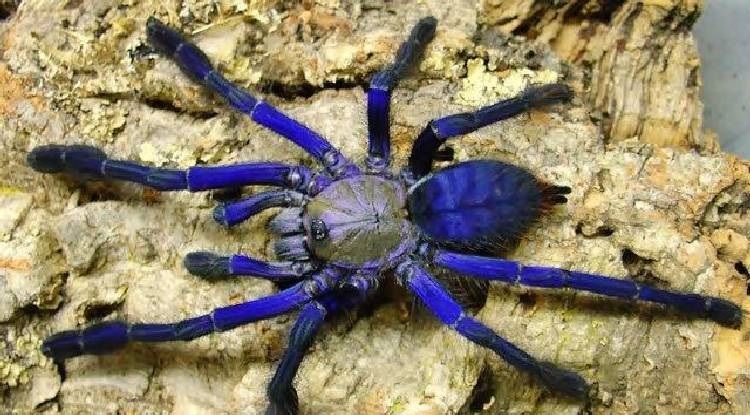 Geruststellen, om uitleg vragen
Ik vind het eng
Ik ben bang.

Geruststellen:
Nee hoor.

Om uitleg vragen:
Wat gaan ze allemaal doen?

Doet dat pijn?
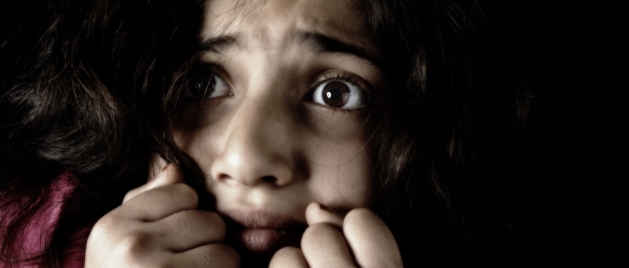 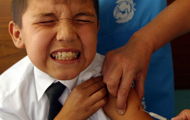 dag 2
het elastiek
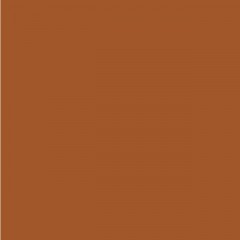 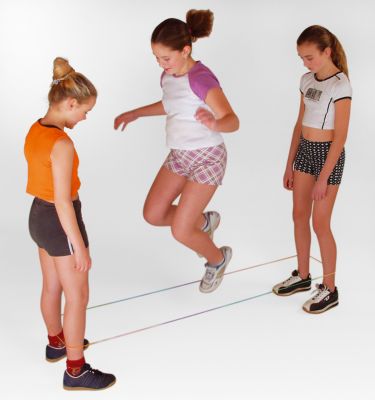 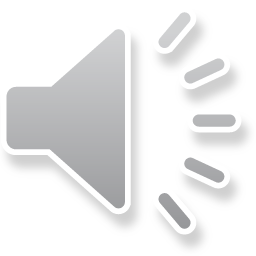 het speelgoed
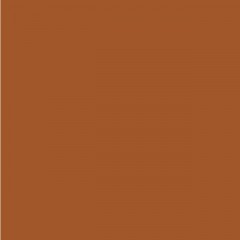 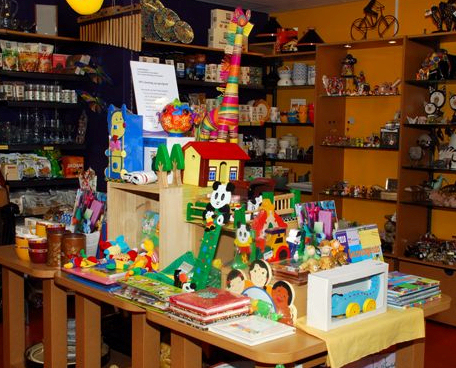 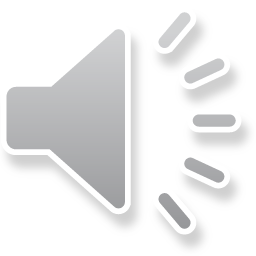 erboven
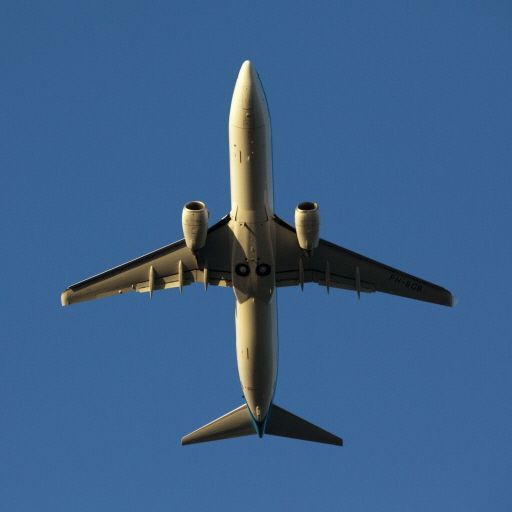 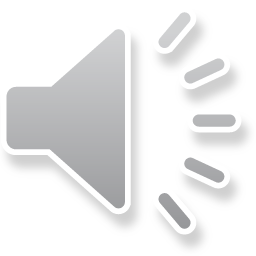 erlangs
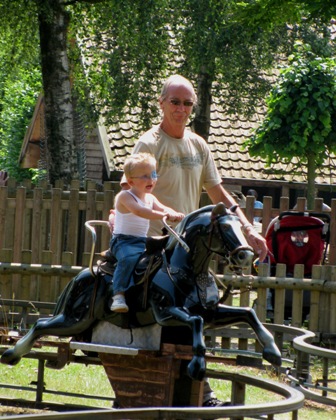 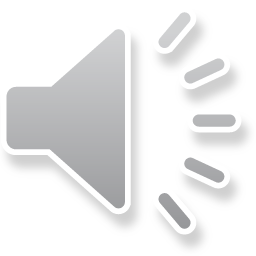 eronder
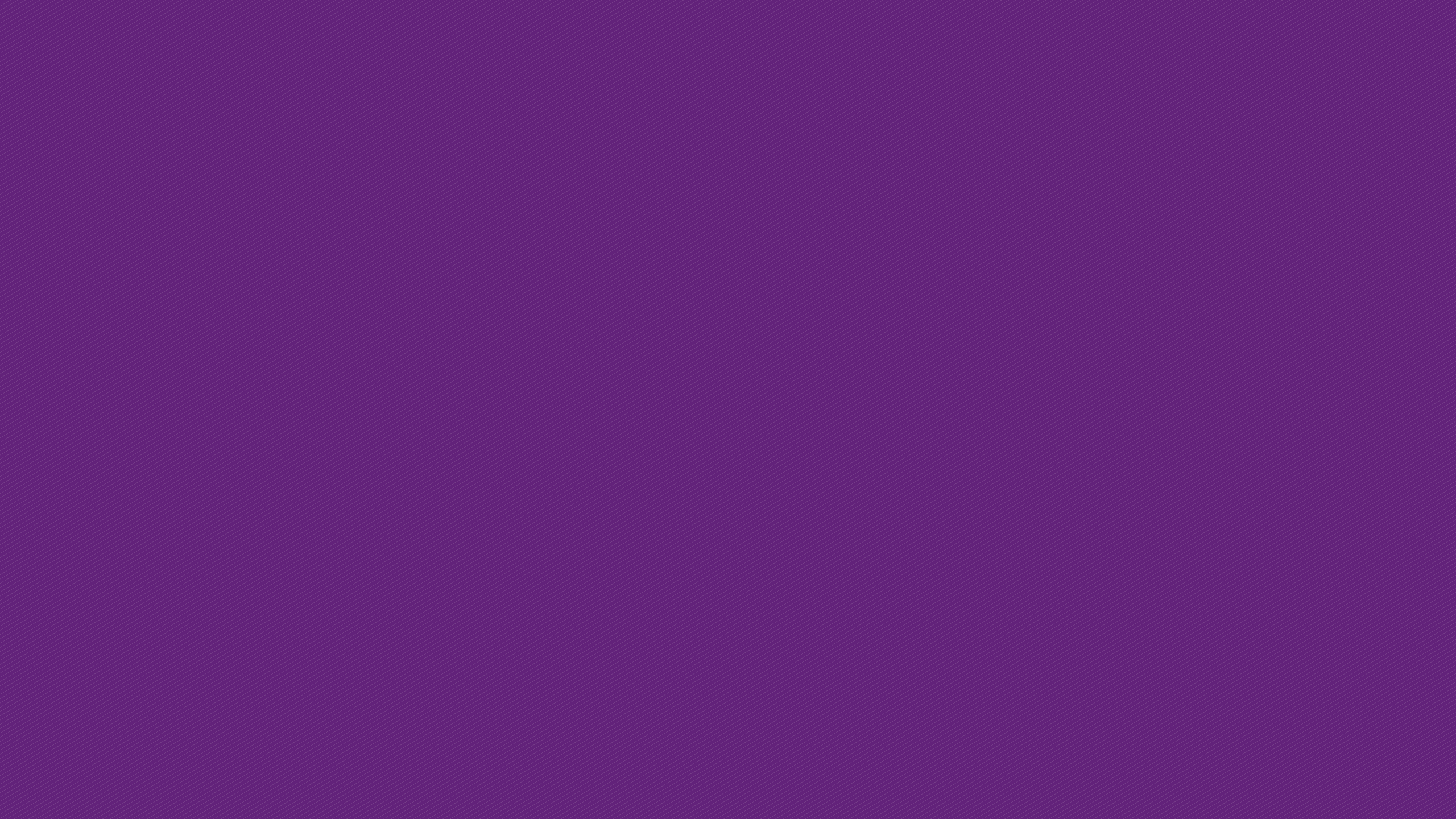 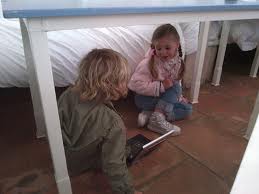 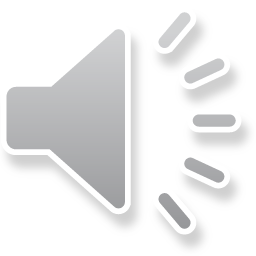 eroverheen
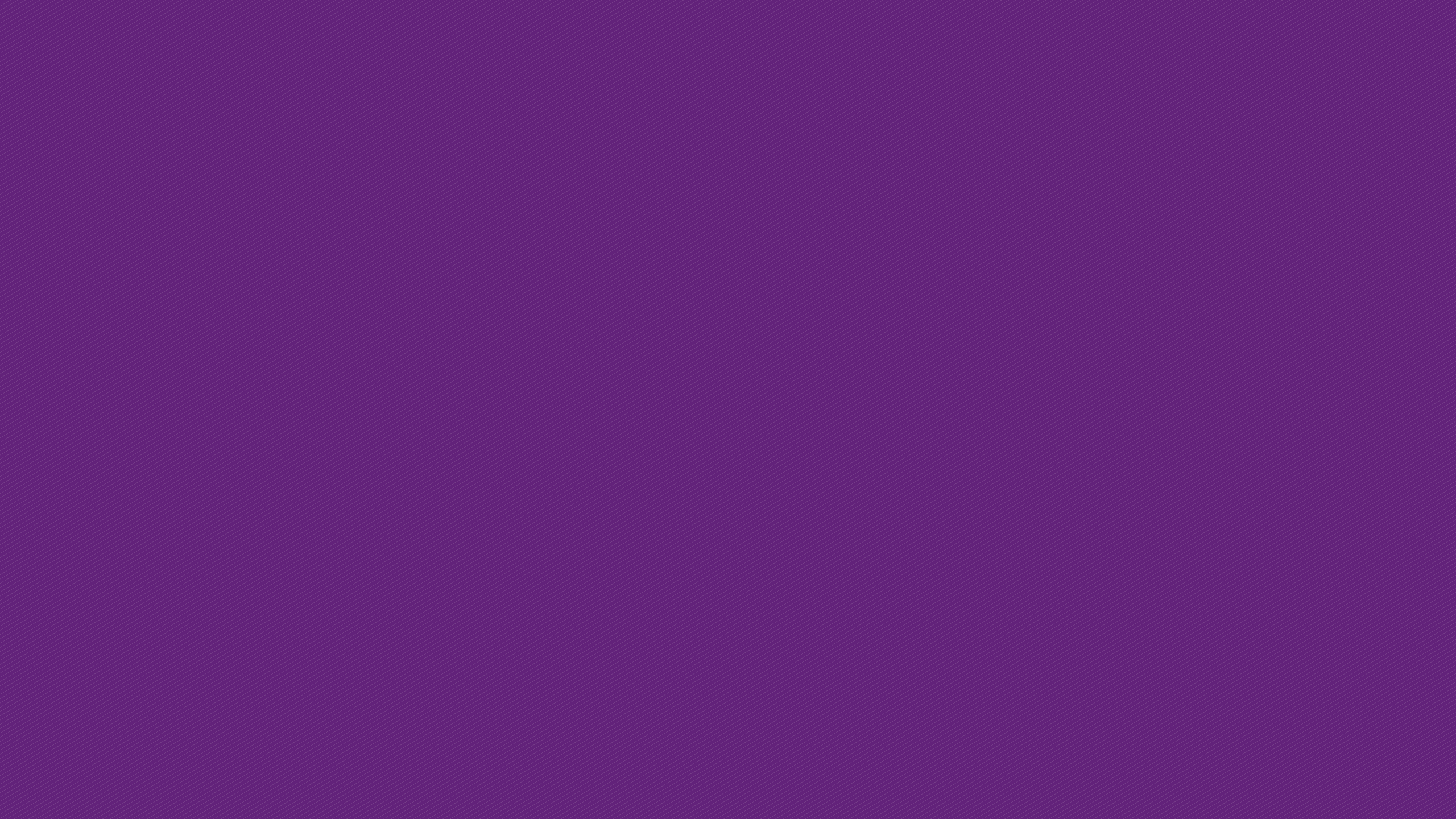 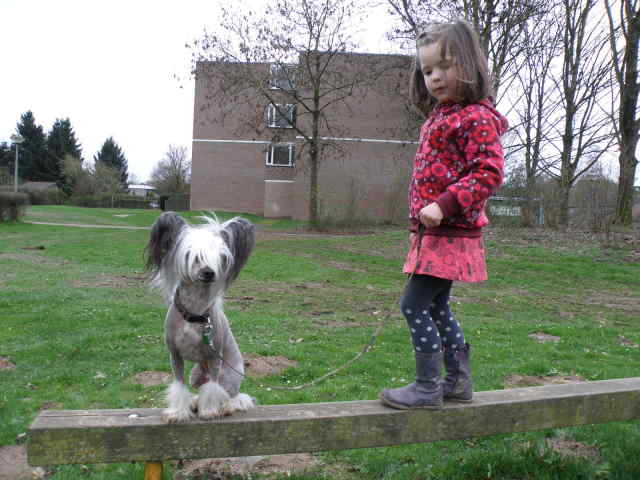 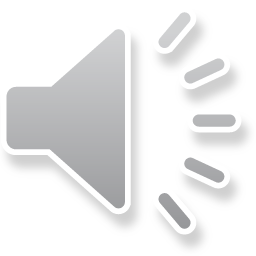 sterk
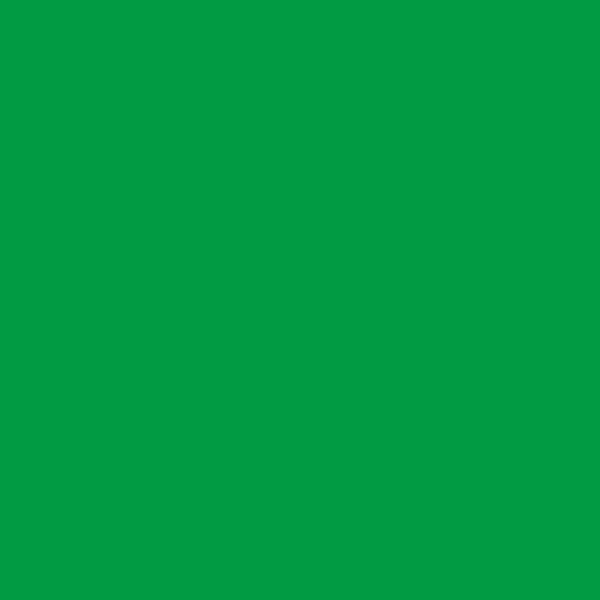 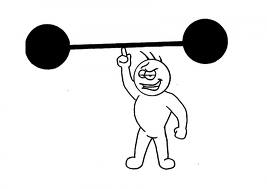 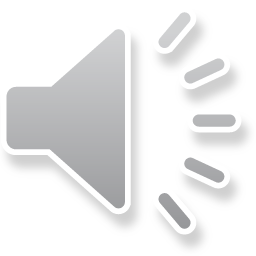 slap
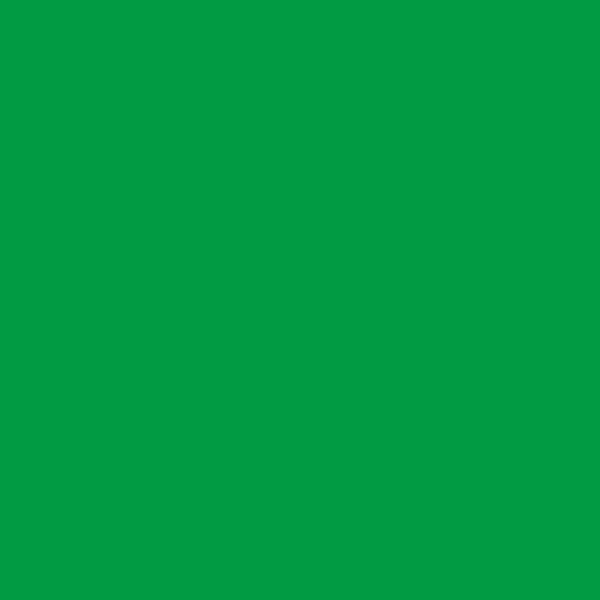 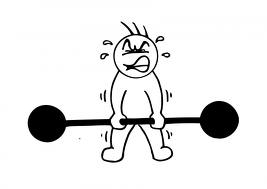 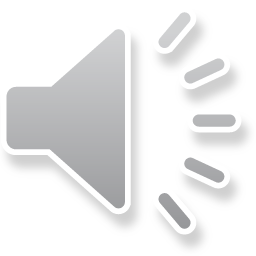 stevig
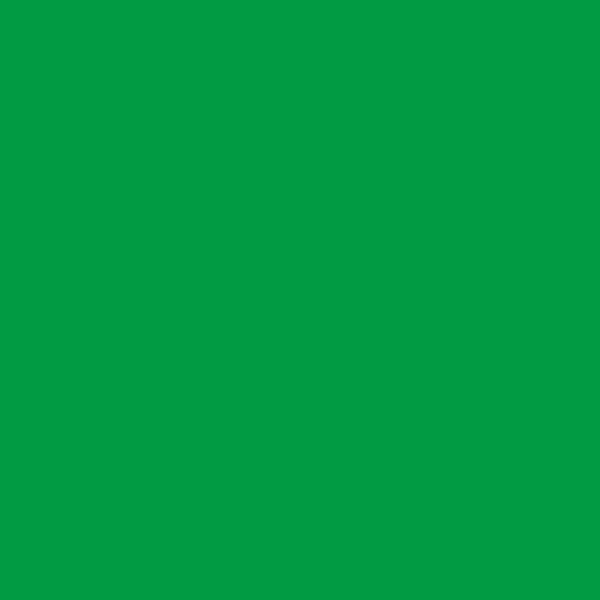 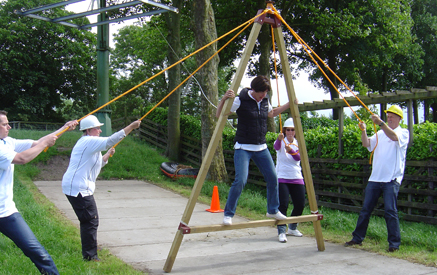 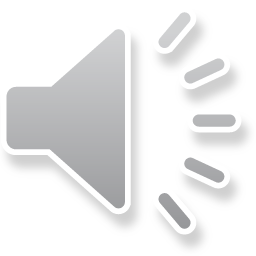 Het woord van de dag 2: sterk en slap
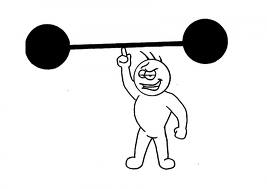 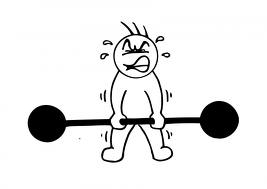 C3M3 D2/3
dag 3
de dokter
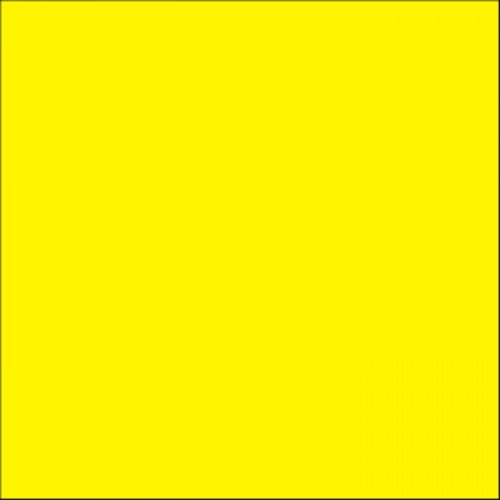 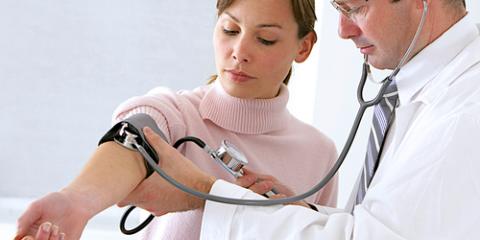 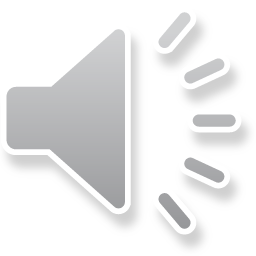 de tandarts
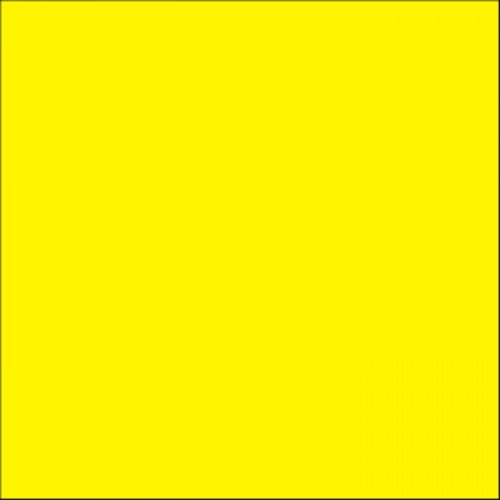 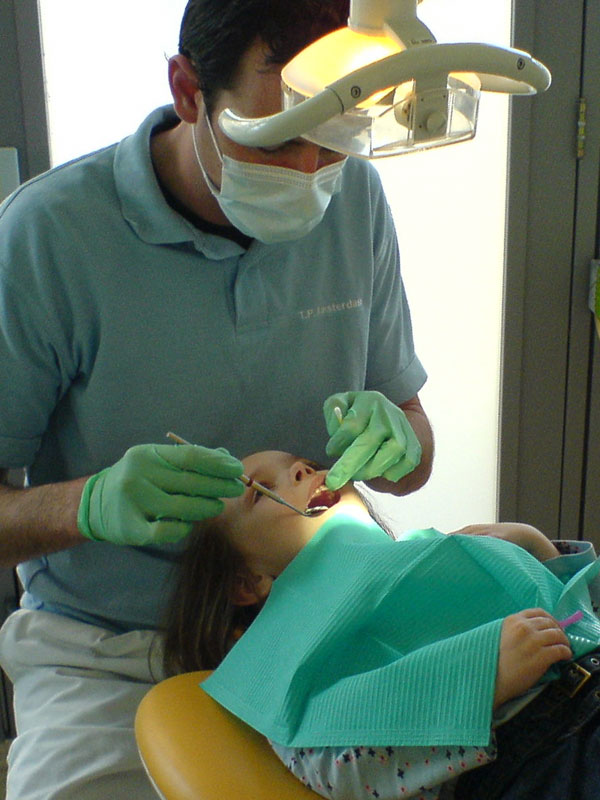 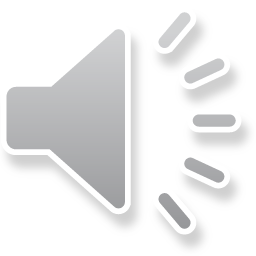 het hoestdrankje
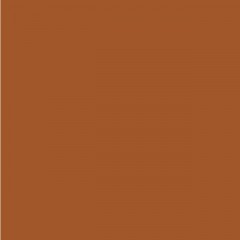 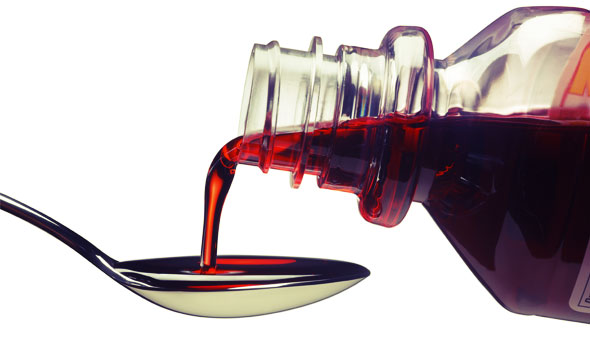 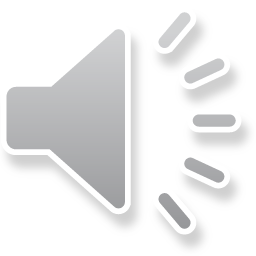 de keel
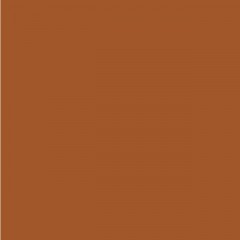 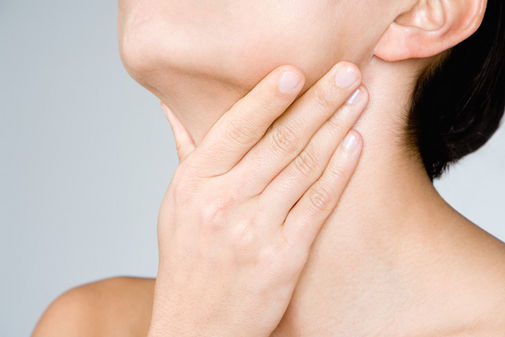 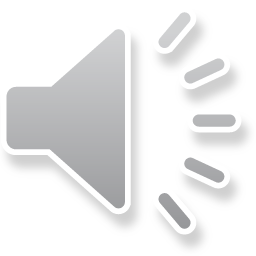 de kies
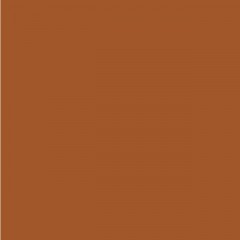 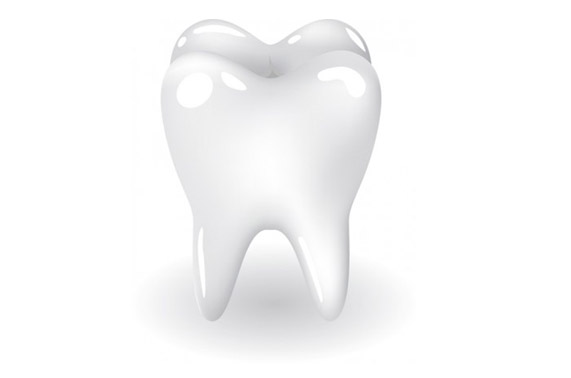 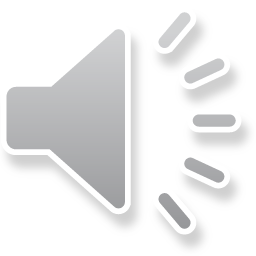 de koorts
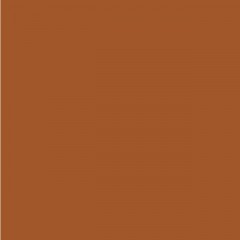 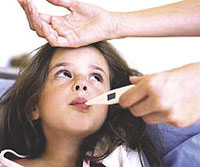 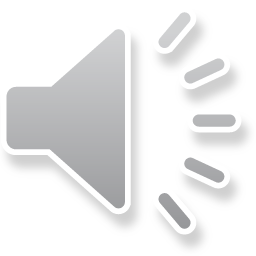 het pilletje
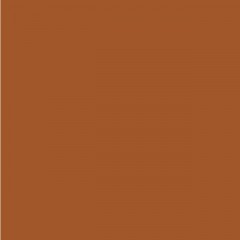 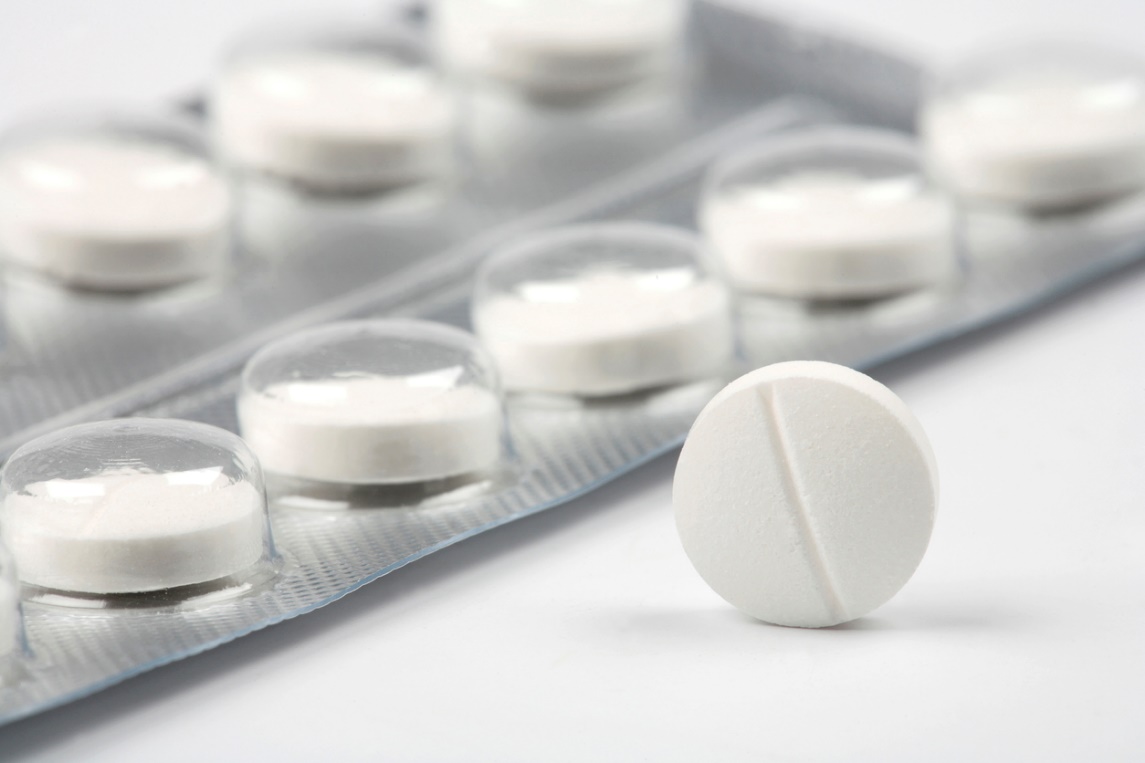 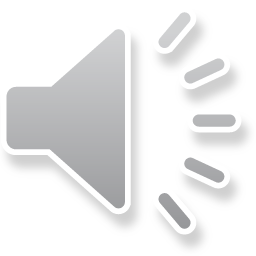 de thermometer
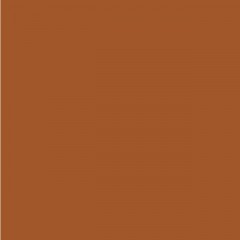 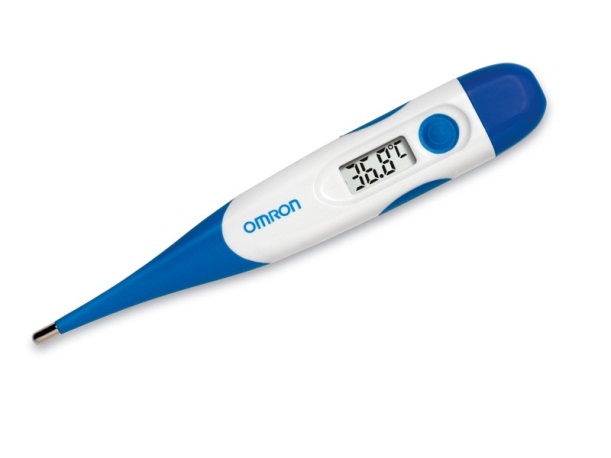 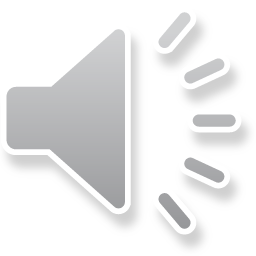 de wachtkamer
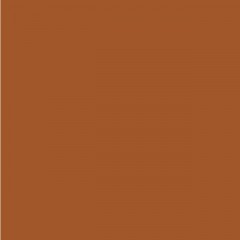 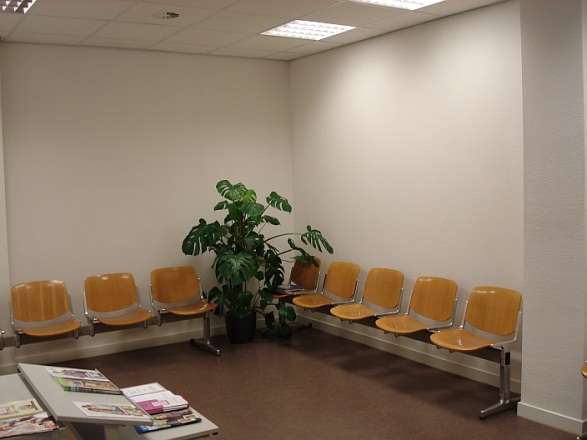 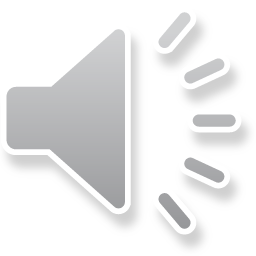 de wang
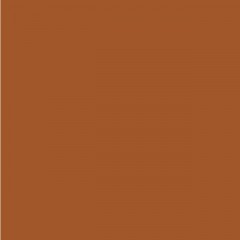 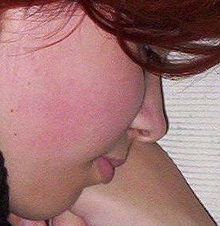 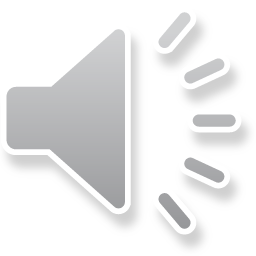 hoesten
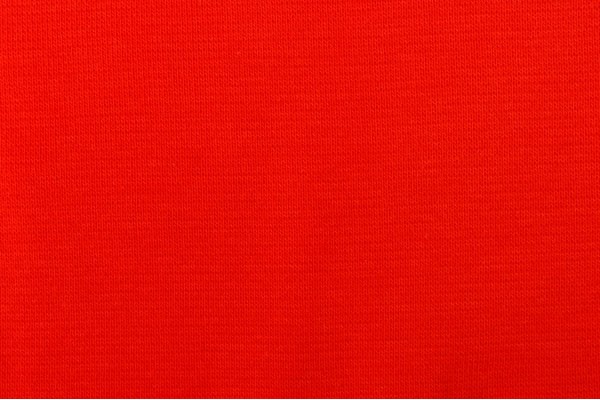 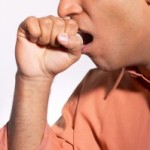 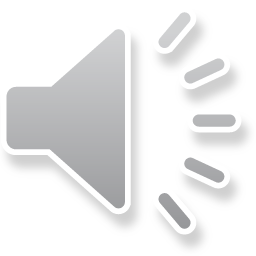 slikken
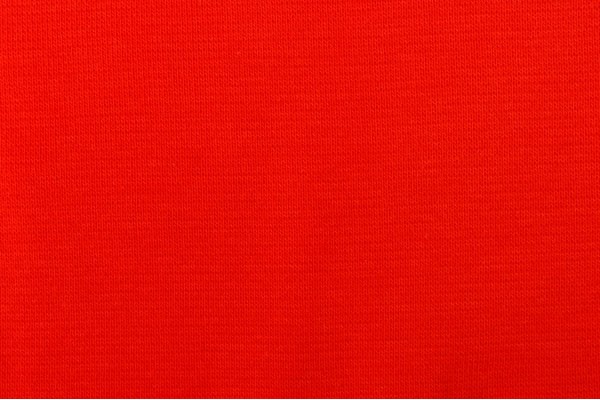 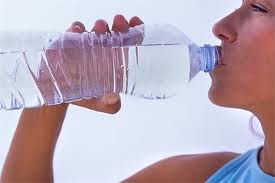 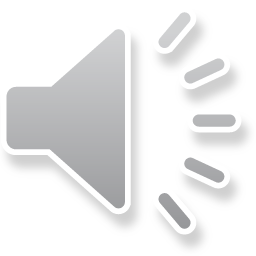 verkouden zijn
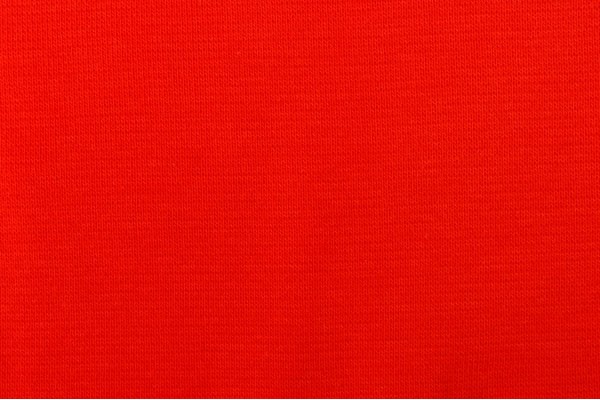 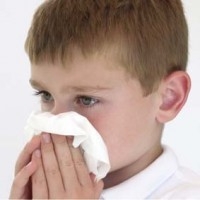 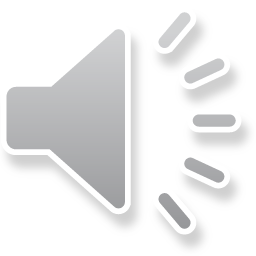 zich niet lekker voelen
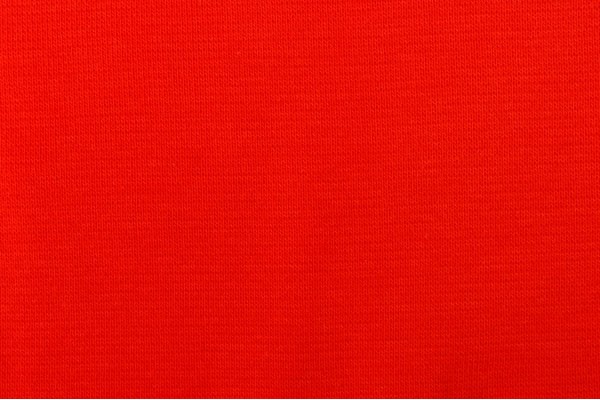 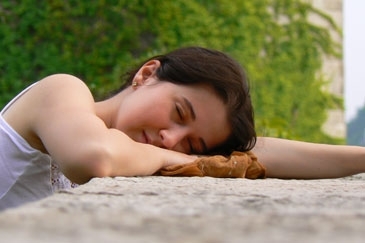 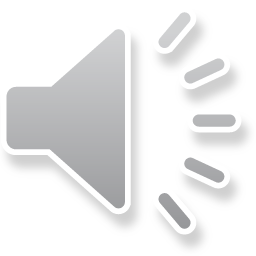 zuchten
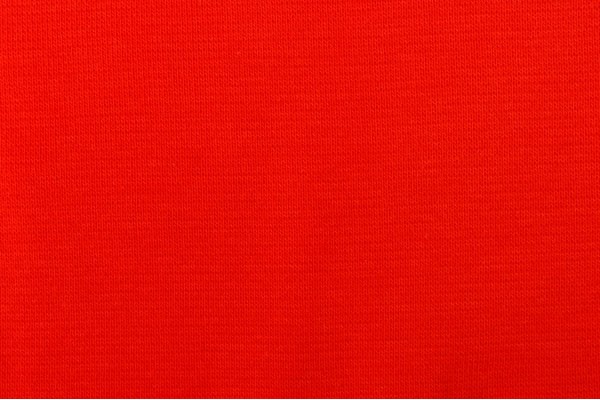 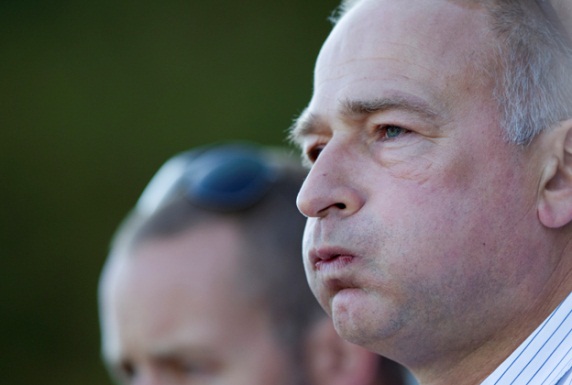 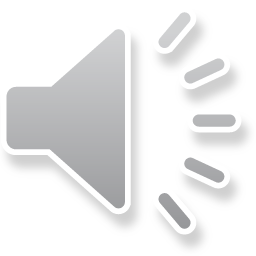 gezond
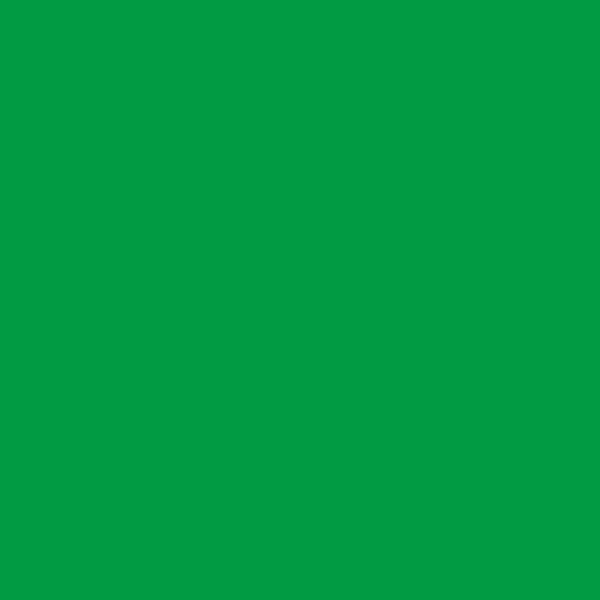 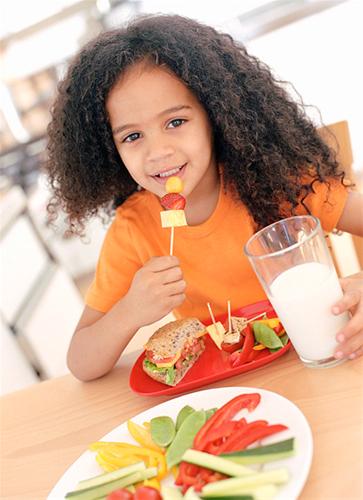 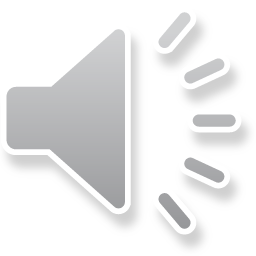 uitgerust
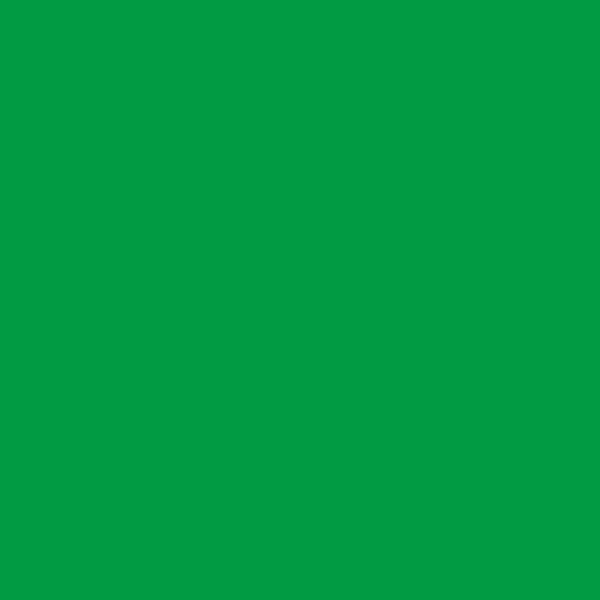 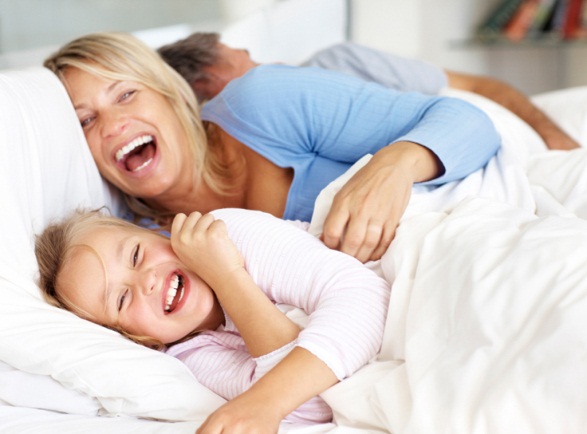 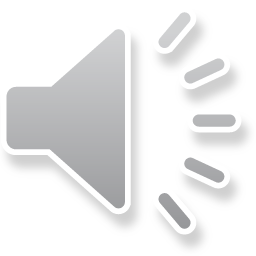 meest
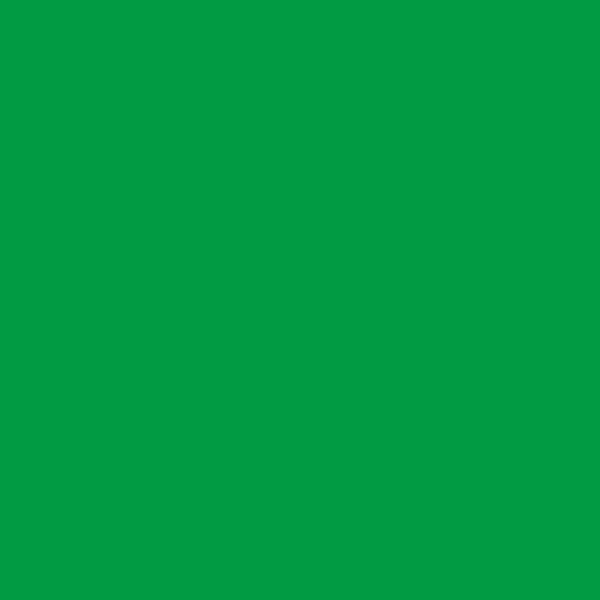 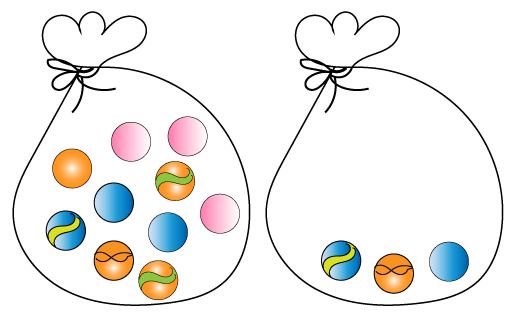 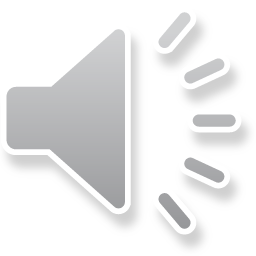 minst
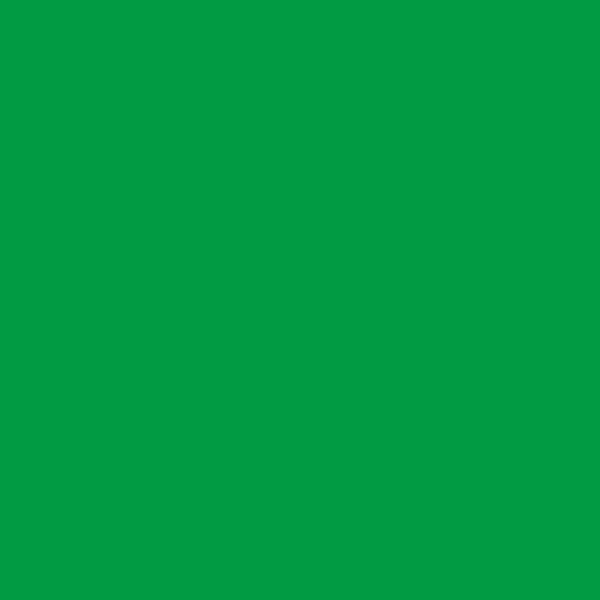 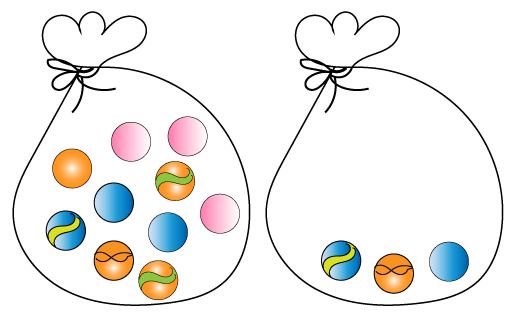 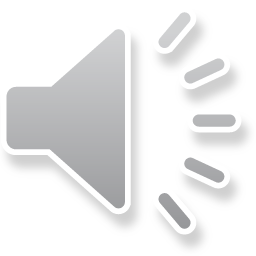 het woord van de dag 3: de tandarts
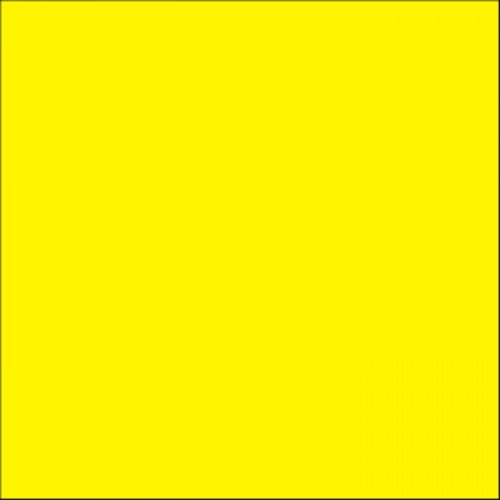 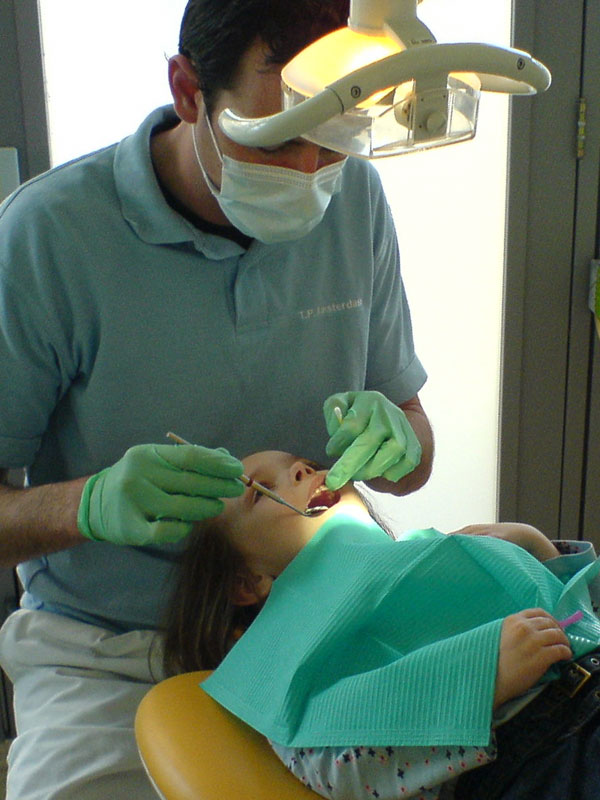 Het verhaal dag 3Klik op
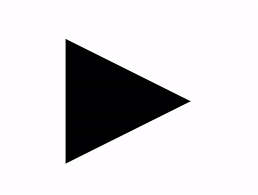 de verhaalplaten van dag 3
C3M3 D2/3
de verhaalplaten van dag 3
de verhaalplaten van dag 3
de verhaalplaten van dag 3
dag 4
het gat
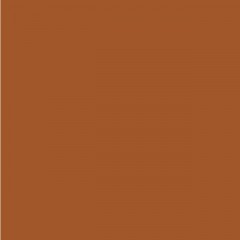 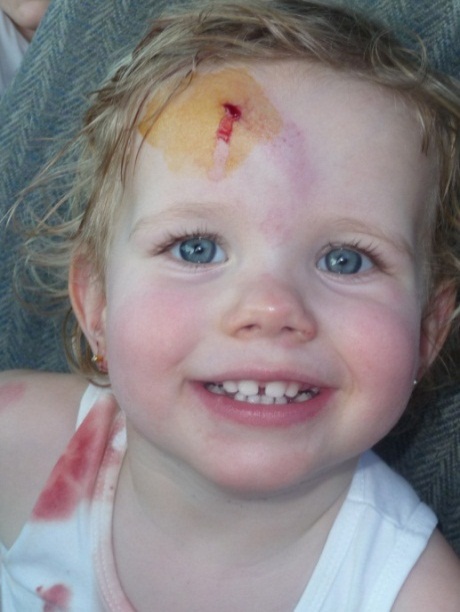 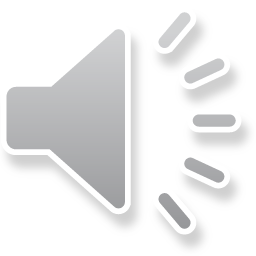 de pleister
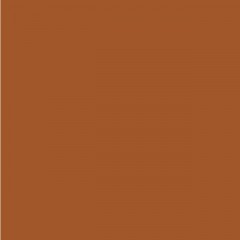 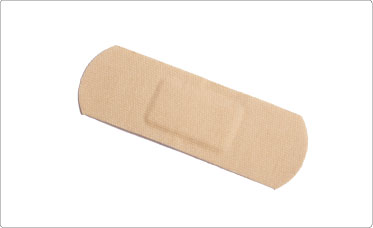 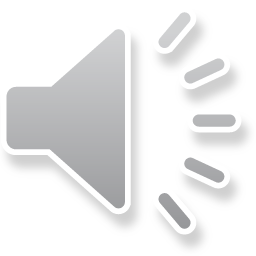 het woord van de dag 4: het verband
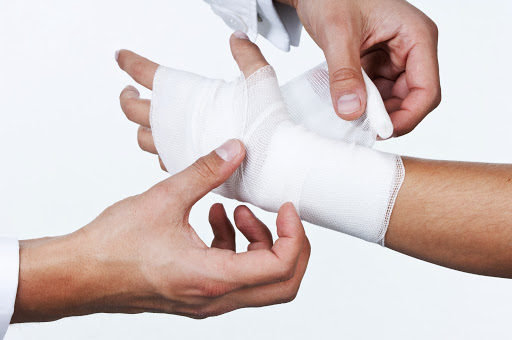 de taalfuncties van dag 4
Om uitleg vragen:
Wat gaat U doen?
dag 5
levend
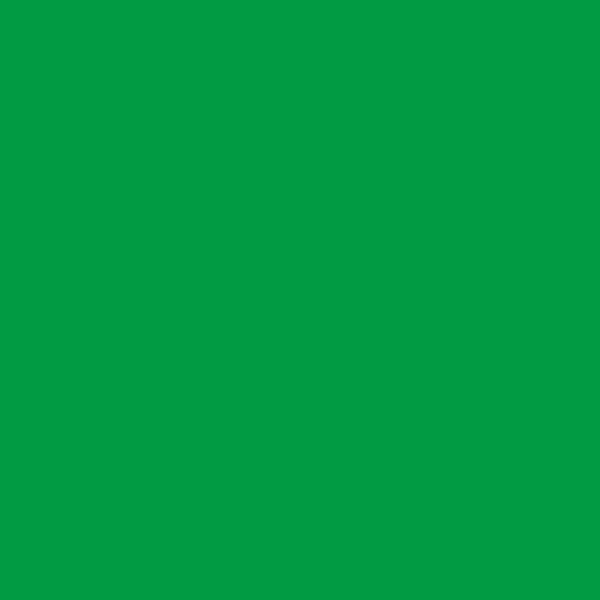 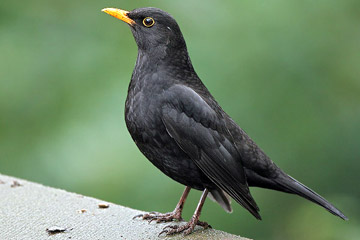 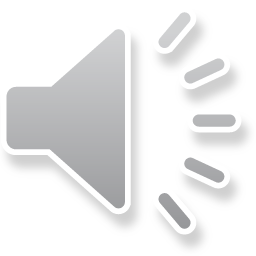 dood
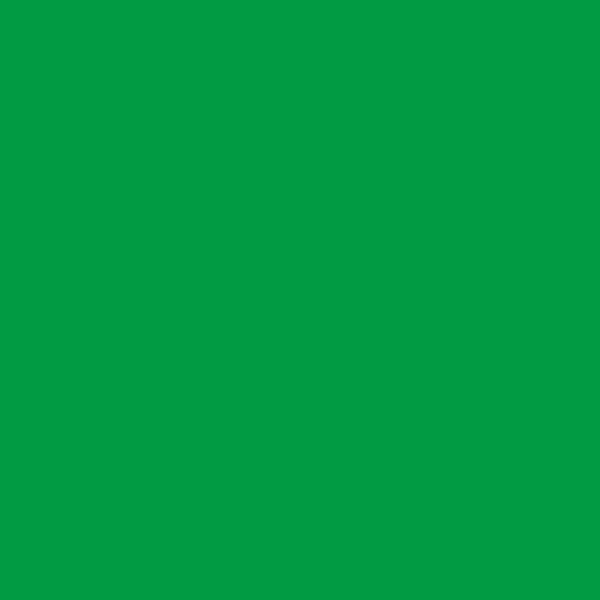 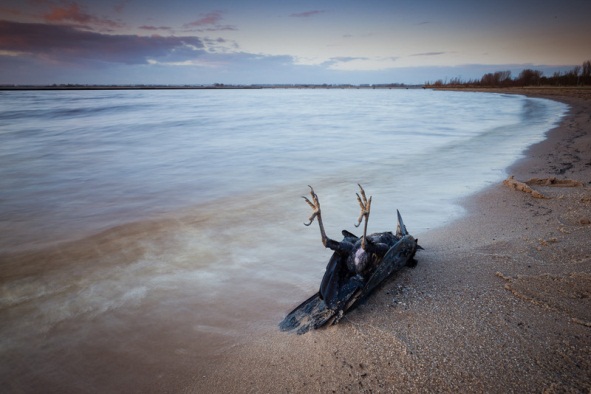 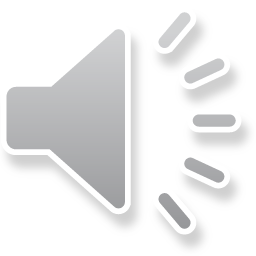 het woord van de dag 5: ziek zijn
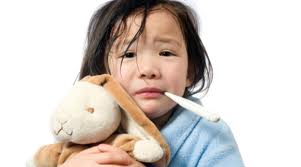